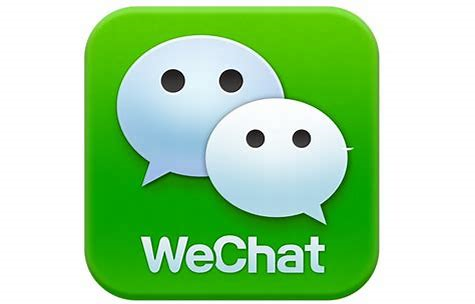 Open lines of communication
Feedback and Feedforward for Phil & Becky
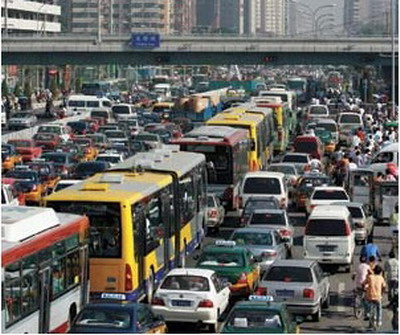 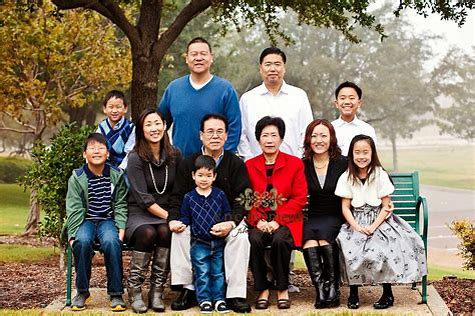 Its okay to make mistakes , but not the same one
Even as teachers we need to reflect and think adjust our teaching.
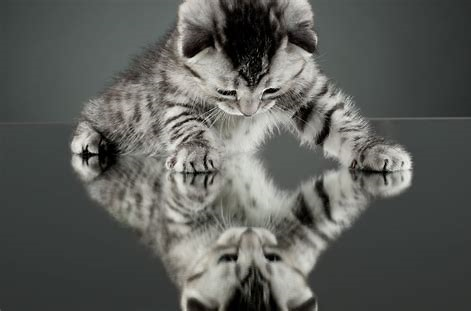 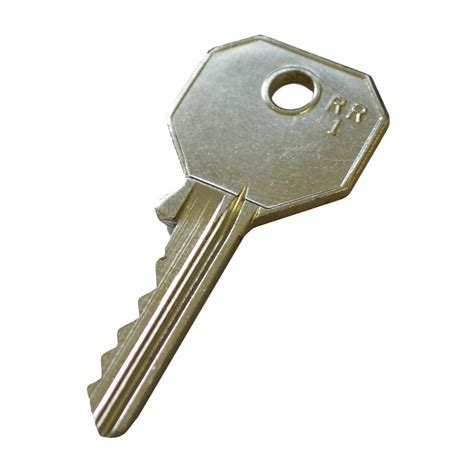 Classroom Management
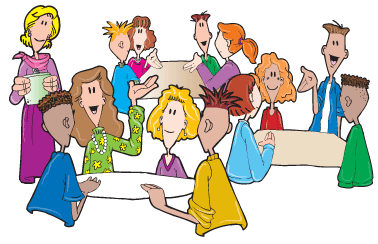 [Speaker Notes: Start 9:00]
Lesson objectives
Understand classroom management
Know how to manage a classroom
Discuss issues with classroom management
Create a plan for your classroom management
Lesson objectives
List 3 classroom management techniques
Describe one technique to manage a classroom
Discuss issues with classroom management
Create a plan for your classroom management
What is Classroom Management?
Classroom management is about:
Learning the techniques required to control behaviour
Understanding the factors that make up a positive academic climate
Developing effective teaching practices to keep learners interested and engaged.
Adopting a reflective and empathetic attitude towards learners and the learning process
Tully (2011)
Dealing with the 3 Ds
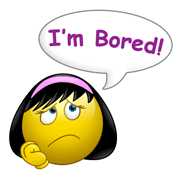 Disaffection
Disengagement
Disruption
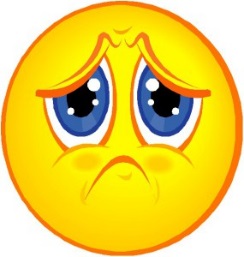 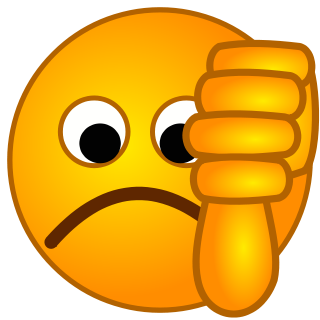 Activity 1What are the behaviours we find challenging?
5 mins
In your groups use the one half of the sheet on your desk to list the behaviours we find challenging.
Group feedback
[Speaker Notes: Activity - 9:05-9:10
Feedback – 9:10-9:20 – List on board]
Activity 2What are the reasons for these behaviours?
5 mins
In your groups list these on the other half of the sheet of paper on your desk.
Group feedback.
[Speaker Notes: 9:20-9:25 Activity
9:25-9:30 Feedback – List on board]
Examples
Forgetting resources ie USB stick – apply a negative consequence – write out materials and redo them electronically later.
Using phone – think creatively – 20mins task completion – 2 mins phone use. Phones out on table in view.
“This topic is boring” – for a dry topic make the learning process more engaging 
Late to class – negative consequence – you choose where they sit, up to them to catch up work missed – ask to see
Comparing the Effectiveness of Aspects of Classroom ManagementSummary of Experimental Data from Marzano (2003)
An effect size of 0.5 gives a one-grade leap. 
An effect size of 1.0 gives a two-grade leap.
[Speaker Notes: 9:30
Rules and procedures
Strategies to clearly and simply express rules and other expectations of student behaviour.  Also to justify these persuasively from the teacher’s and students’ point of view.  For greatest effect the rules are negotiated with students
Teacher-student relationships
Strategies to improve the rapport, and mutual respect between teacher and student
Disciplinary interventions
The effective use of ‘sticks and carrots’ to enforce the rules described above
Mental set
Strategies to develop your awareness of what is going on in your classroom and why.  A conscious control over your thoughts and feelings when you respond to a disruption.]
Rights & Rules
Rights
The Teacher has a right to: 			The Student has a right to:
• Teach without hindrance 			• Expect good quality teaching
• Feel safe 					• Be treated fairly
• Be listened to 				• Be listened to
• Be treated with respect 			• Be treated with respect
Activity 3Setting Boundaries (Rules)
10 mins
In your groups make a list of your golden rules?
[Speaker Notes: 9:30 – 9.40 Activity
9.40 – 9.50 Feedback & discussion]
Suggested Activities with Students Around Setting Boundaries
Activity 1
What to do and when to do it!
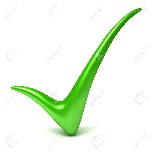 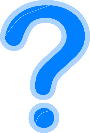 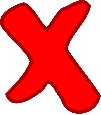 [Speaker Notes: 9.50]
Suggested Activities with Students
Activity 2
To get students to think about which behaviours give them the best chance of succeeding on their course, ask them to generate the ‘5 habits of successful students’
1. Pair teams up and ask them to reduce their lists to the ‘top five habits’
2. Put the lists from the different groups on the board
3. Ask the class to vote off characteristics until only 5 are left
4. Print these up and display them in the classroom
Consequences (Not Punishments)
Agree the consequences!!!
Carry out the consequences!!!
Notes these are consequences of their behaviour not threats or punishments!
[Speaker Notes: 10:00]
Activity 4Best Consequences
5 mins
In groups list some suitable consequences to come of the previously identified behaviours
[Speaker Notes: 10:00-10.05 activity
10.05-10.10 feedback]
The Ideal Teacher-Student Relationship
Dominant
Strong sense of purpose in pursuing clear goals for learning and for class management.
Leadership.  Tends to guide and control
Prepared to discipline unapologetically
Too dominant
Too controlling
Lack of concern for students
Teacher student relations damaged
Ideal teacher- student relationship
Opposition
Treats students as the enemy
Expresses anger and irritation
Need to ‘win’ if there is  a disagreement between teacher and students
Cooperative
Great concern for the needs and opinions of students.  
Helpful, friendly
Avoids strife and seeks consensus
Too cooperative
Too understanding and accepting of apologies
Waits for students to be ready
Too desirous to be accepted by students
Submission
Lack of clarity of purpose
Keeps a low profile 
Tendency to submit to the will of the class
Entirely unassertive, rather glum and apologetic
[Speaker Notes: 10.10
The diagram tries to show that the most effective teachers have found an optimal balance between cooperation and dominance.  They are not so dominant that they fail to cooperate, nor so cooperative that they fail to lead.  The precise approach will of course depend on the nature of the class; some need more dominance or more cooperation than others.
 
Research has also shown that students prefer the dominant-cooperative mix about twice as much as the purely cooperative style, or indeed any other style.]
What do Students Need from Teachers?
The first four weeks – continuity
Group
Feedback
Work ethic
Diagnosis – not just literacy/numeracy levels, understand how they learn
Support – base room to go to for support
Value – learn their names quickly
Requests for tasks/materials
Confidence in staff
First Day Tips
Greet students at the door.
Establish name identification through the use of nametags, introductions or taking registers.
Introduce students to the room arrangement and classroom procedures.
Introduce three to six classroom rules, explain and post them.
Plan for maximum contact with students.
Establish yourself as a leader of the class.
Learn students' names as soon as possible.
[Speaker Notes: Tip 1: You gain commitment from your students within the first few seconds so pay attention from the moment they walk in the classroom. The focus of your attention should be on them – completely. If you are just sorting out the IWB or your notes you may lose them for the rest of the lesson. Show in your behaviour and attention that you are in charge and this is your classroom.]
Improving Disciplinary Interventions
An effect size of 0.5 gives a one-grade leap. 
An effect size of 1.0 gives a two-grade leap.
[Speaker Notes: Reminders
Many teachers are reactive, waiting for disruption and then responding to it, yet reminding students of the ground-rules for a forthcoming activity is a very positive and quite effective strategy. 
‘Carrots’ plus ‘sticks’
There has been a heated debate for some decades over whether teachers should use mild punishments, or should only give students praise and recognition for appropriate behaviour.   You may not be surprised to find that Marzano’s meta-study, having statistically compared these approaches, shows that you are best doing both.  
 
However, while nearly all teachers will use mild punishments, few give enough recognition for good behaviour.  If you only use punishments, such as telling students off in response to inappropriate behaviour, then you can create a negative, nagging image for yourself.  Also, attention-seekers will begin to misbehave in order to get your attention, as it is the most effective way.]
Activity 5Examples of ‘carrots’
5 mins
In your groups list some suitable ways you can offer ‘carrots’ – strategies to reinforce appropriate behaviour
[Speaker Notes: 10.15 -10.20 activity
10.20 – 10.25 feedback]
Levels of Intervention (‘sticks’)
Level 1 behaviour
The 5 second pause
The 10 second funny quip
The 20 second intervention – point out what you want, not what you don’t want

Level 2 behaviour
The Yes Set - 3 truths – ie you’re here, you have your pen, you’re having a discussion now answer the task
1 minute intervention
Choice and consequence

Level 3 behaviour
Emergency stop
Set outside
The Hot Spot

Finally
Point out the boundaries list
Give one last warning
Apply the sanction
Please note – do not rush to this stage! Good classroom management means you never get here!
Actions Speak Louder than Words
Rapport and breaking rapport – sitting within chatting groups – ignore them, give positive reinforcement to rest of class, reminder of what everyone should be doing.
Body space
Body language
Yes Sets – 3 truths – ie you’re here, you have your pen, you’re having a discussion now answer the task.
Hot Spots
Mental Set
Withitness –heightened awareness of what is going on in your classroom and responding very quickly
Scanning
Intervene promptly
Use names
Stop instruction
Use non-verbal reminders and commands
Avoidance
Reminders & warnings
Walk around
Emotional objectivity – keeping an emotional distance between you and classroom events, and thinking about your emotional response to them
Don’t take the behaviour personally
Don’t hold grudges
Tips - Minimising Challenging Behaviour
Interesting and exciting lessons
Understanding what your triggers are
Having high expectations
Setting boundaries
Being clear, fair and transparent
Use 3 levels of intervention
Applying consequences
Manage your state and response
Think about your use of language
Activity 6
GROUP WORK (approx 10mins) 

Produce your own top tips
[Speaker Notes: 10.30-10.40 activity
10.40-10.45 feedback]
Effect on Good Behaviour on Student Achievement
An effect size of 0.5 gives a one-grade leap. 
An effect size of 1.0 gives a two-grade leap.
Keep Calm & Carry on!
Pay attention to all your small victories and build on them.
Notice what doesn’t work, resolve to leave it behind and move on.
Tomorrow is another day and the good thing about students is they are never the same as the day before because they are learning!
Don’t hold their behaviour today against them tomorrow.
Those things your students’ value – your time, attention, fairness, compassion and humour are yours to give and are renewable resources after a good nights sleep!
Useful resources
[Speaker Notes: 11.05pm  Conclude with some resources]